МБДОУ ЦРР №28
 «Огонёк»
http://dou-28.ru
Электронная  газета № 43
Неделя психологии в ДОУ«Моя семья»
Заходите к нам
 на
ДАТА: 28.11.2019
Семья...
Любили тебя без особых причин
За то, что ты – внук,
За то, что ты – сын,
За то, что малыш,
За то, что растёшь,
За то, что на папу и маму похож.
И эта любовь до конца твоих дней
Останется тайной опорой твоей.
Валентин Берестов
http://dou-28.ru
Цель: 
 Расширять представление о семье как о людях, которые живут вместе, любят друг друга, заботятся друг о друге. Формировать первоначальные представления о родственных отношениях в семье (сын, дочь, мама, папа и. т. д.). Закреплять знание детьми своих имени, фамилии и возраста; имен родителей. Воспитывать желание заботиться о близких. Развивать чувство гордости за свою семью.
Задачи:
учить детей понимать роль взрослых и детей в семье, называть членов своей семьи;
формировать элементарные представления детей о том, что в семье все заботятся и любят друг друга;
воспитывать любовь к родным и близким, желание проявлять заботу о них;
развивать эмоциональную отзывчивость детей.
http://dou-28.ru
http://dou-28.ru
Беседы с детьми о семье
http://dou-28.ru
СЕМЬЯ – это счастье, любовь и удача,
СЕМЬЯ – это летом поездки на дачу.
СЕМЬЯ – это праздник, семейные даты,
Подарки, покупки, приятные траты.
Рождение детей, первый шаг, первый лепет,
Мечты о хорошем, волнение и трепет.
СЕМЬЯ – это труд, друг о друге забота,
СЕМЬЯ – это много домашней работы.
СЕМЬЯ – это важно! СЕМЬЯ – это сложно!
Но счастливо жить одному невозможно!
Всегда будьте вместе, любовь берегите,
Обиды и ссоры подальше гоните,
Хочу, чтоб про вас говорили друзья:
КАКАЯ ХОРОШАЯ ЭТА СЕМЬЯ!!!
Мария Лангер
Книги о семье
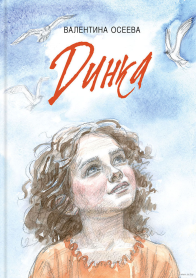 http://dou-28.ru
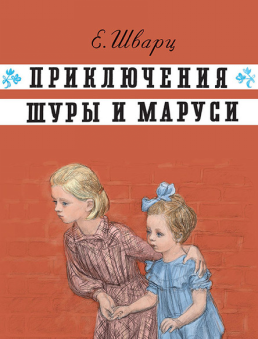 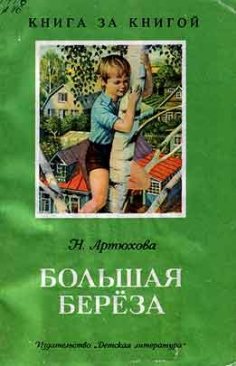 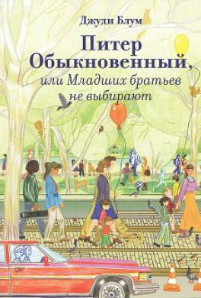 Семье посвящено множество строк: стихи Агнии Барто, Михаила Пляцковского и Елены Благининой; трогательные рассказы Валентины Осеевой и забавные — Виктора Драгунского.
http://dou-28.ru
Просмотр мультфильмов
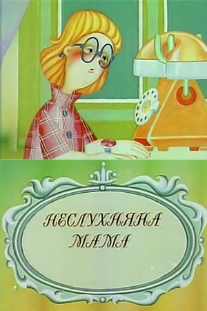 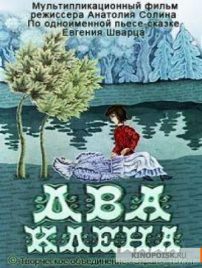 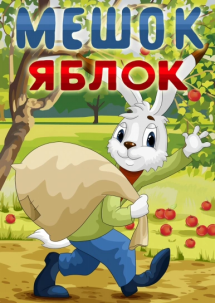 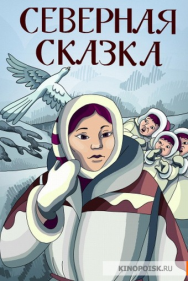 Просмотр хороших мультфильмов может стать достойным  делом, если подходить к вопросу правильно. Особенно если речь идет о мультиках про семьи, после просмотра которых вам обязательно будет о чем подумать и что обсудить с ребенком.
http://dou-28.ru
Городское мероприятие.Мастер- класс «Маскотерапия»
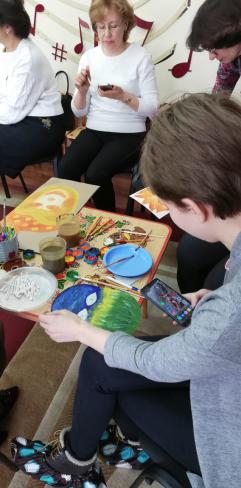 http://dou-28.ru
Городское мероприятие.Мастер- класс «Маскотерапия»
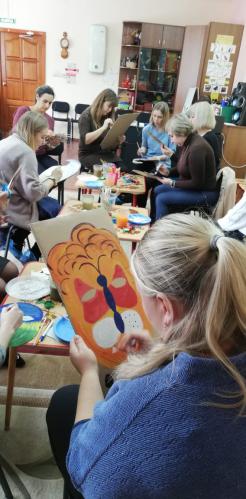 http://dou-28.ru
Родительское собрание «Детский досуг»
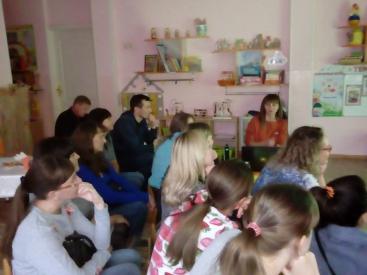 10 группа
http://dou-28.ru
Выставка «Семья глазами художников»
http://dou-28.ru
Квест «Забытое слово»
Если взять Любовь и Верность,
К ним добавить чувство Нежность,
Все умножить на года,
То получится — СЕМЬЯ!
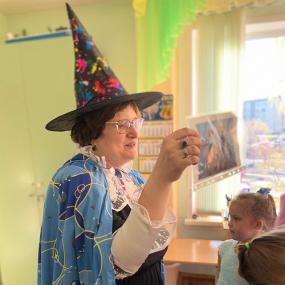 Большая психологическая игра
 «Ням- ням и его друзья»
http://dou-28.ru
Характеристики (занятия)
Уровень образования: 
 дошкольное образование
Целевая аудитория: 
Родители, дети,воспитатели
групп(ы): 
6 группа «Кузнечики»
8 группа «Веснушки»
11 группа «Мотыльки»
Предмет: Психология
Цель занятия: 
Выявить уровень дошкольной зрелости как основного условия успешного обучения ребенка в начальной школе.
Краткое описание: 
I.Организационный момент.
II.Основная часть:1.Большая тропа 2. Опушка путаниц.3. Нора- змейка 
4.. Паутинный крест 5. Долина молчания 6. Холм оживления
7. Лесная больница 8. .Болото 9. .Психотерапевтическое задание
 III. Подведение итогов
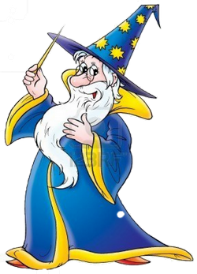 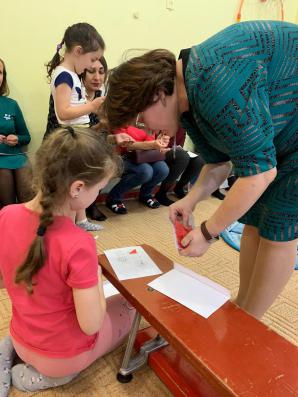 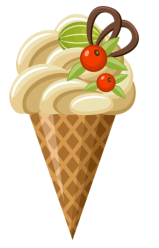 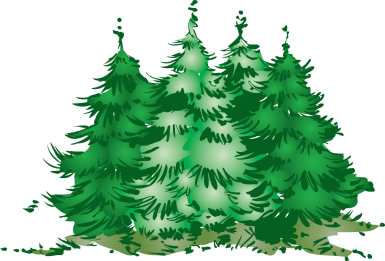 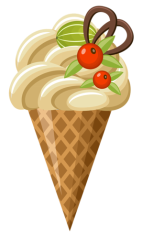 http://dou-28.ru
http://dou-28.ru
Мастер-класс для родителей
Конструктивно-модельная деятельность с детьми дошкольного возраста: поделки из бумажных втулок
12 группа
http://dou-28.ru
Портреты наших бабушек
8 группа
Консультации для родителей
http://dou-28.ru
Что такое — семья?
 Для взрослых — уголок любви
 и спокойствия, где можно найти
 поддержку и понимание,
 отдохнуть и набраться сил.
 А для малыша — целый мир:
 добрый, любящий, открытый.
Изучаем народную мудрость
http://dou-28.ru
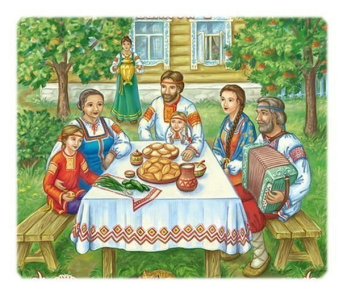 Семья – семь я.
Добрая семья прибавит разума-ума.
Семье, где помогают друг другу, беды не страшны.
Семьей дорожить – счастливым быть.
Семьей и горох молотят.
Семья без детей, что цветок без запаха.
До следующих встреч...
Составитель: педагог- психолог  Семенюк С.П.
http://dou-28.ru